Thöù…….ngaøy…….thaùng……naêm………
Moân: Tieáng Vieät
Giaùo vieân:
[Speaker Notes: 村前村后一幅画。 午饭后，纳凉大树下。]
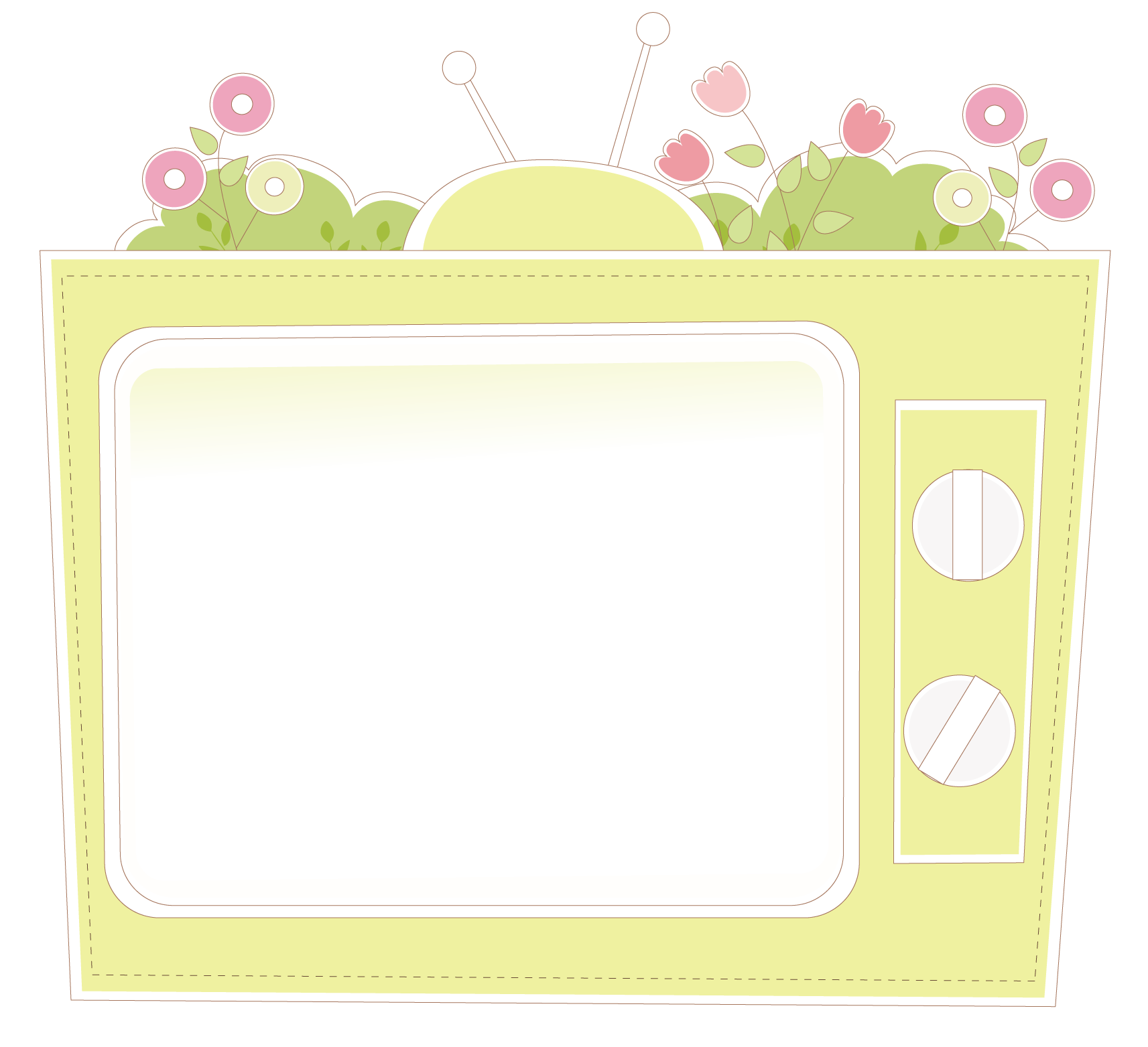 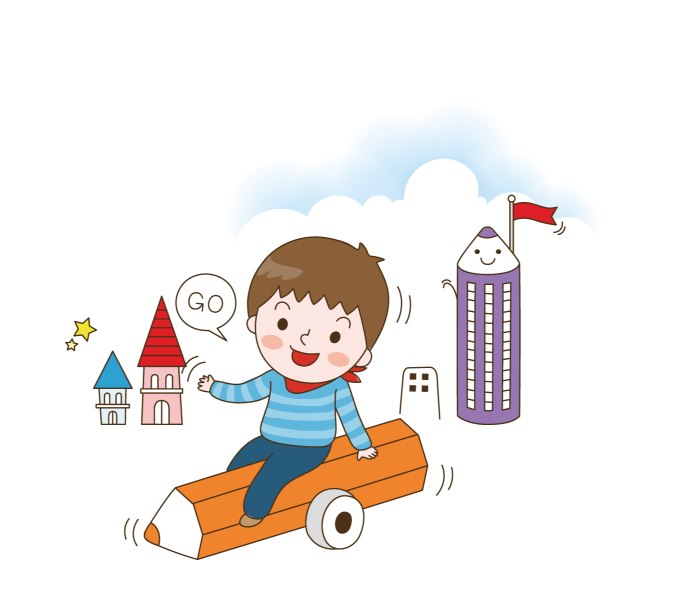 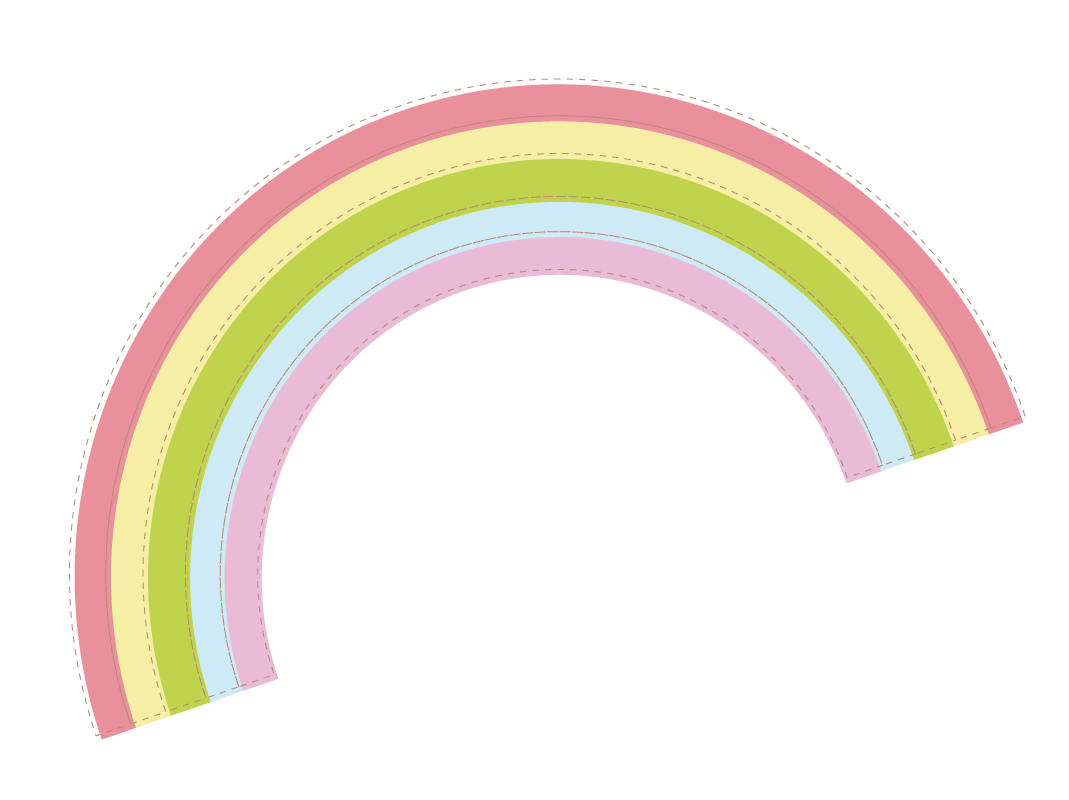 Thöïc haønh
VBT
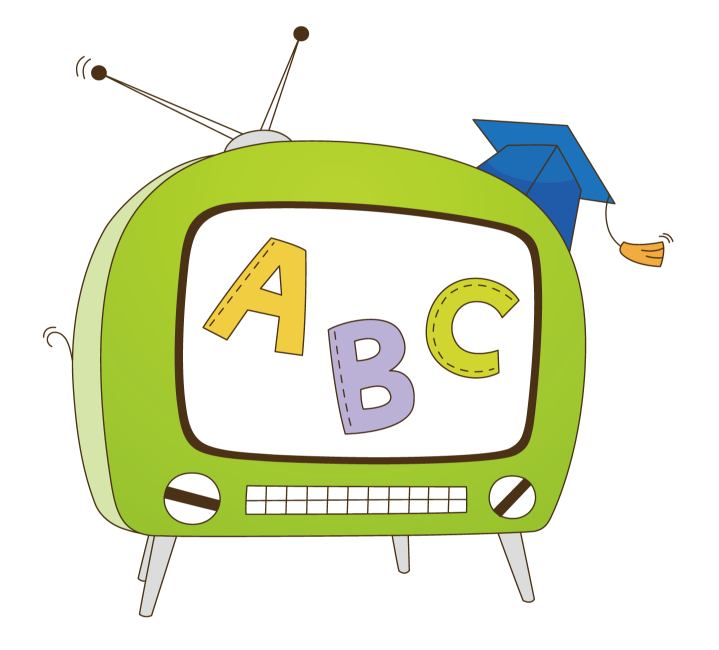 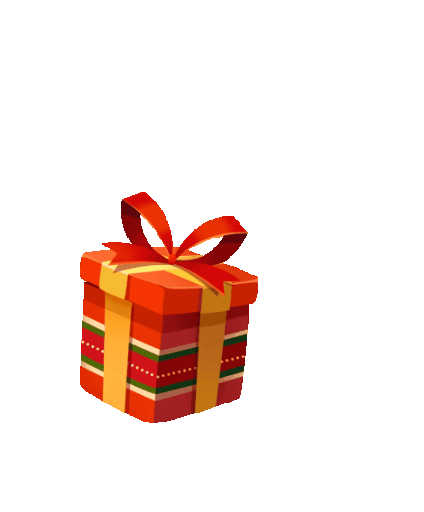 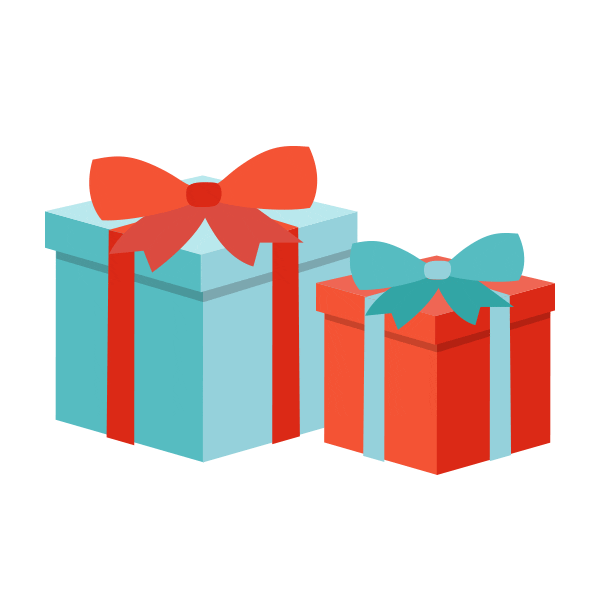 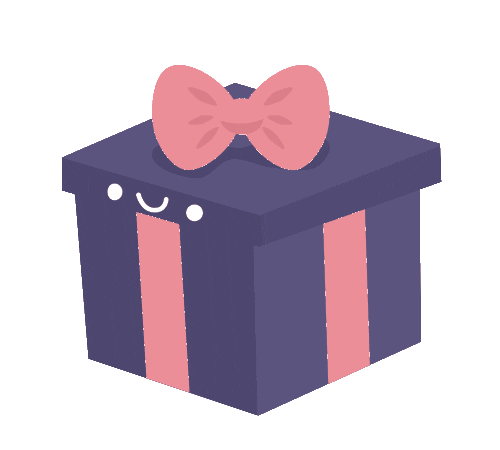 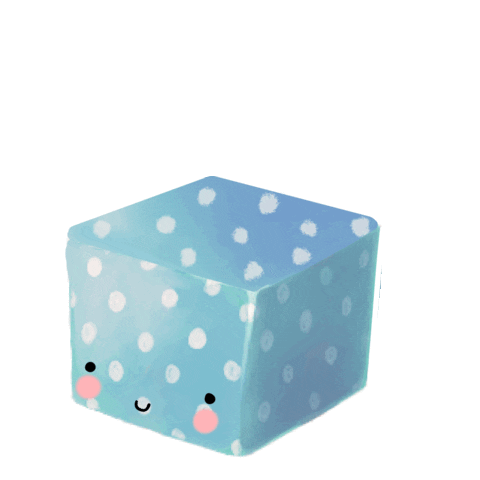 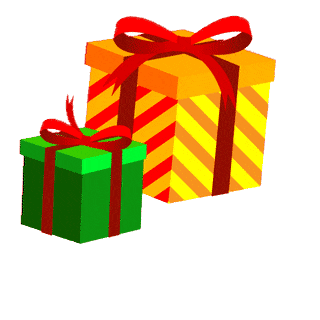 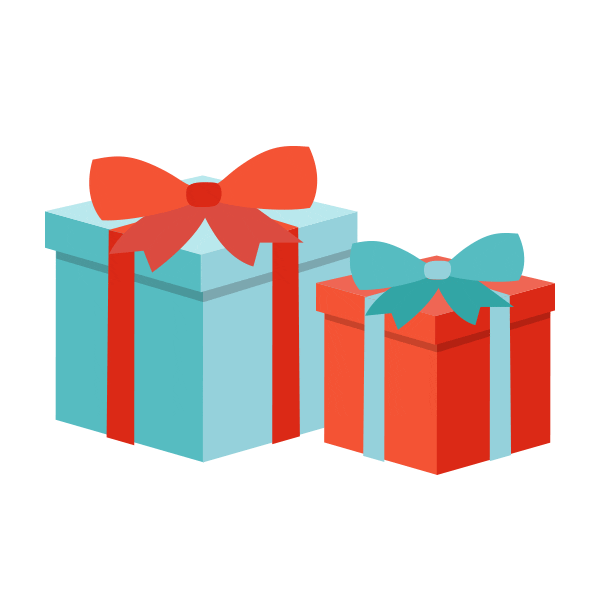 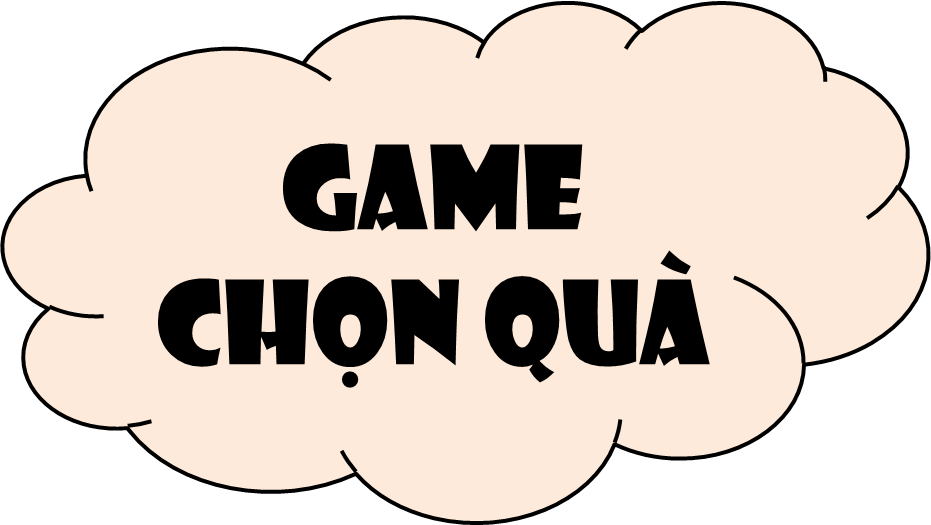 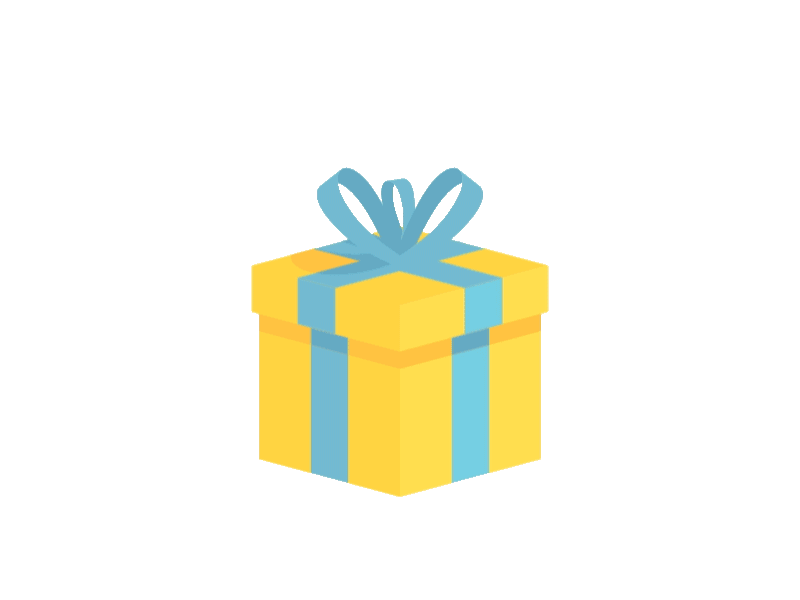 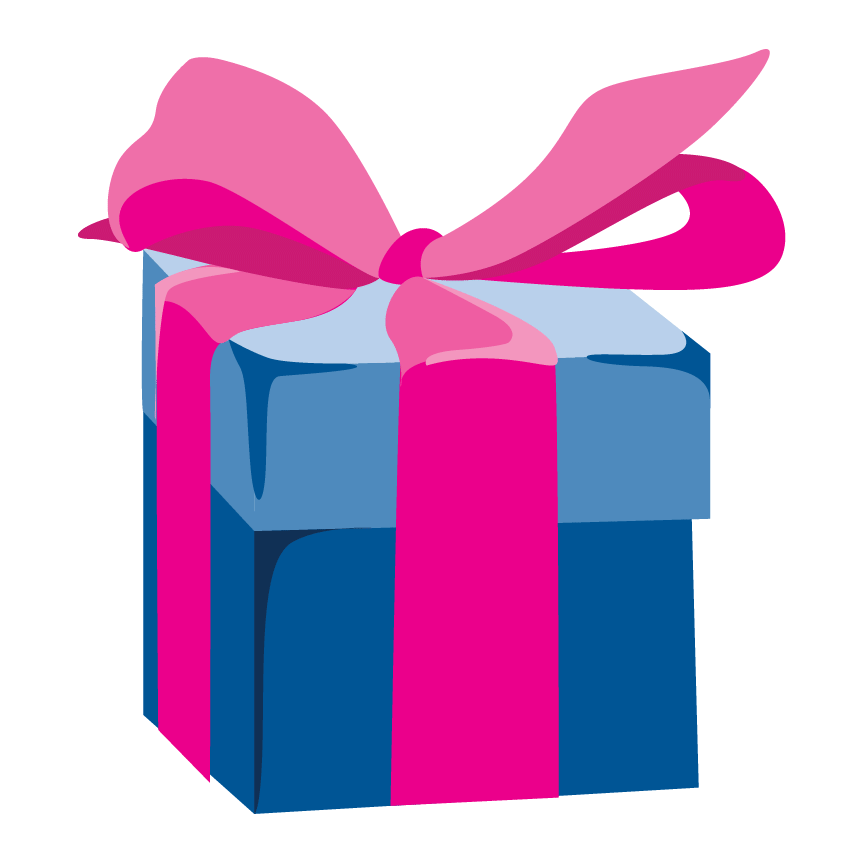 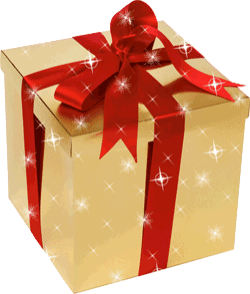 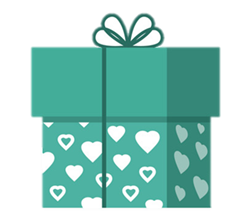 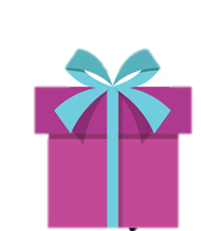 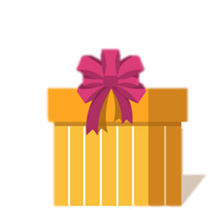 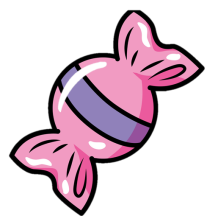 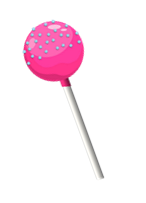 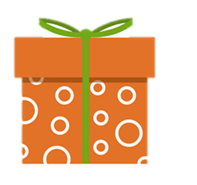 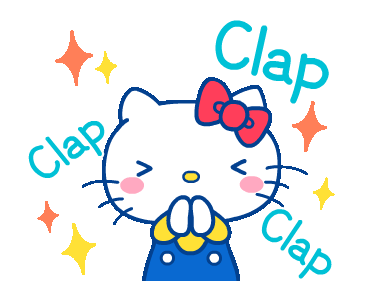 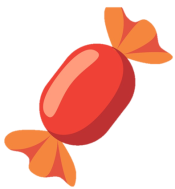 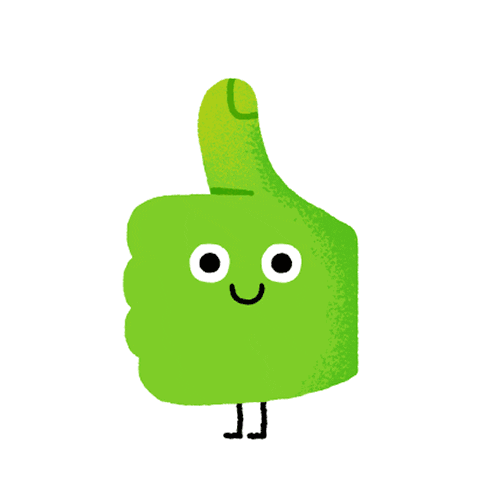 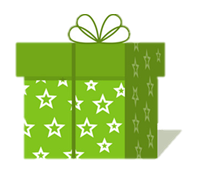 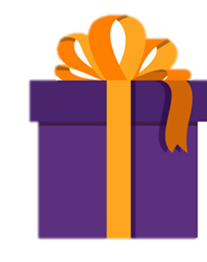 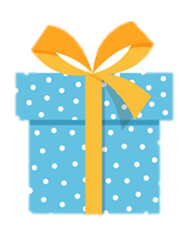 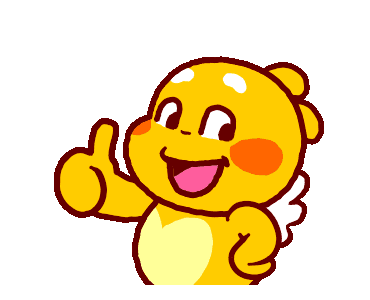 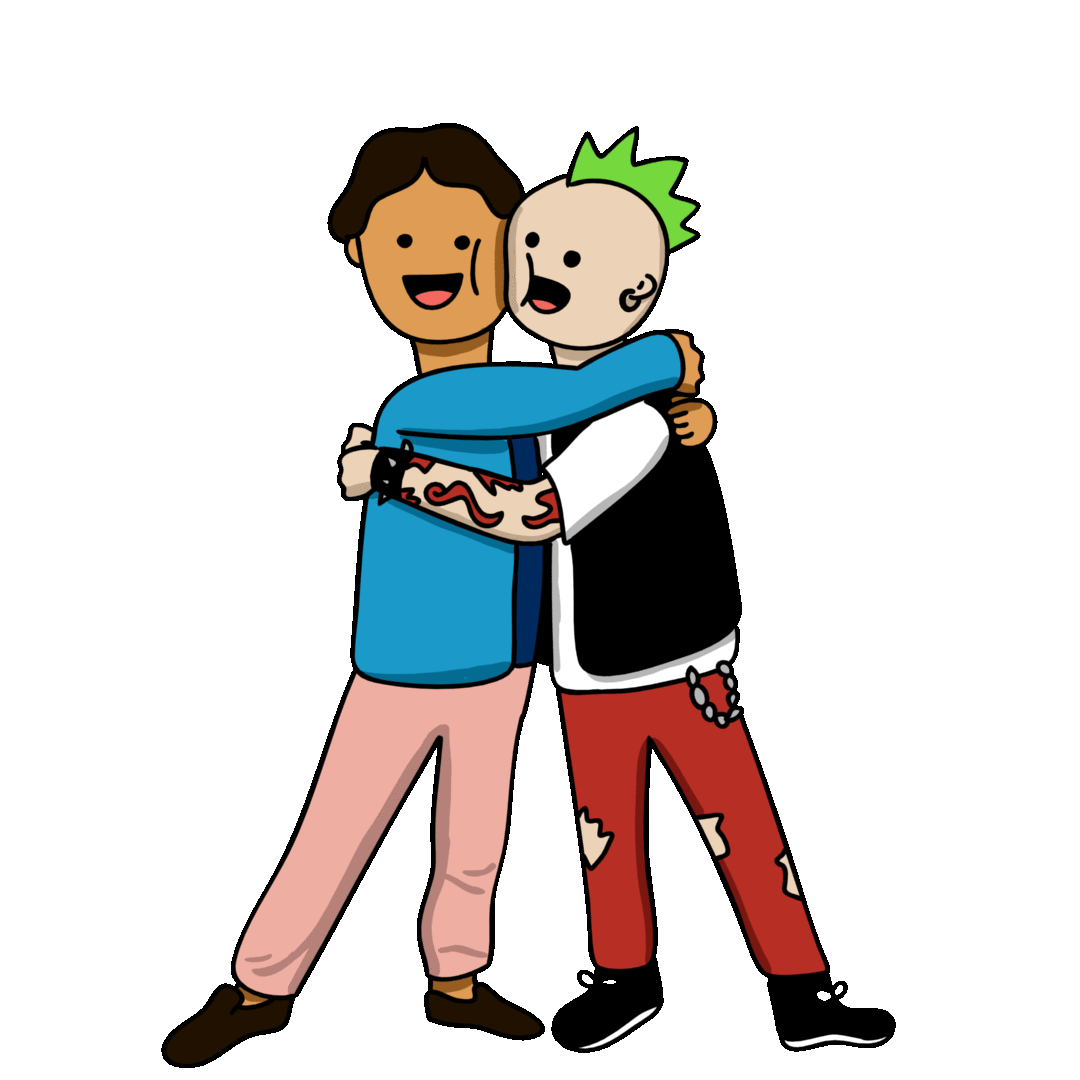 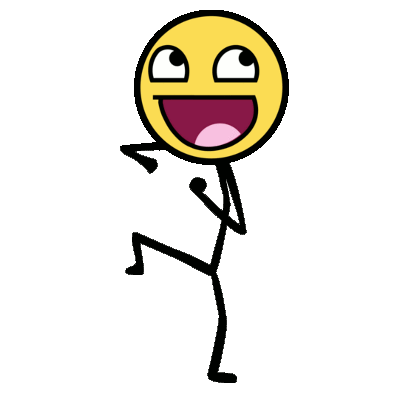 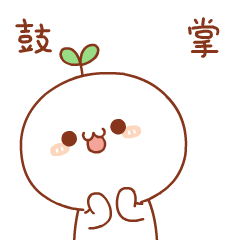 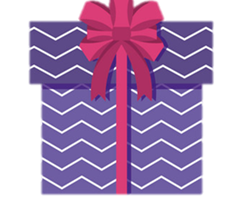 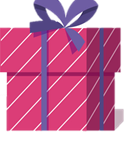 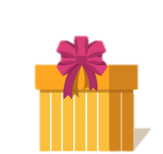 Buoåi saùng con chaøo meï		Voøng tay oâm coå coâ		Buoåi chieàu con chaøo coâ		Chaïy aøo vaøo loøng meï
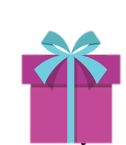 Con coù chieàu coù saùng		Coù ñaày moät ngaøy vui		Laø nhôø con ñi hoïc		Cuøng vôùi oâng maët trôøi.
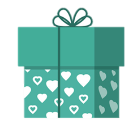 Maët trôøi laën roài moïc		Treân ñoâi chaân lon ton		Hai chaân trôøi cuûa con		Laø meï vaø coâ giaùo.
1. Haùt baøi haùt Coâ giaùo em vaø traû lôøi caâu hoûi
- Noùi/ haùt caùc caâu neâu leân tinh caûm cuûa coâ giaùo ñoái vôùi queâ höông.
Cô rất yêu dòng kênh xanh. Uốn quanh cánh đồng. Thơm mùi lúa mới.
- Baïn nhoû trong baøi haùt yeâu quyù nhöõng gì?
Em yêu cô ,em yêu ruộng đồng có đàn sáo bay.
- Em coù ñoàng yù vôùi baïn nhoû khoâng? Vì sao?
2. Nói với bạn về mẹ hoặc cô giáo của em rồi viết vào bên dưới theo các gợi ý sau:
Tên mẹ hoặc tên cô
Tình cảm của em đối với mẹ hoặc cô.
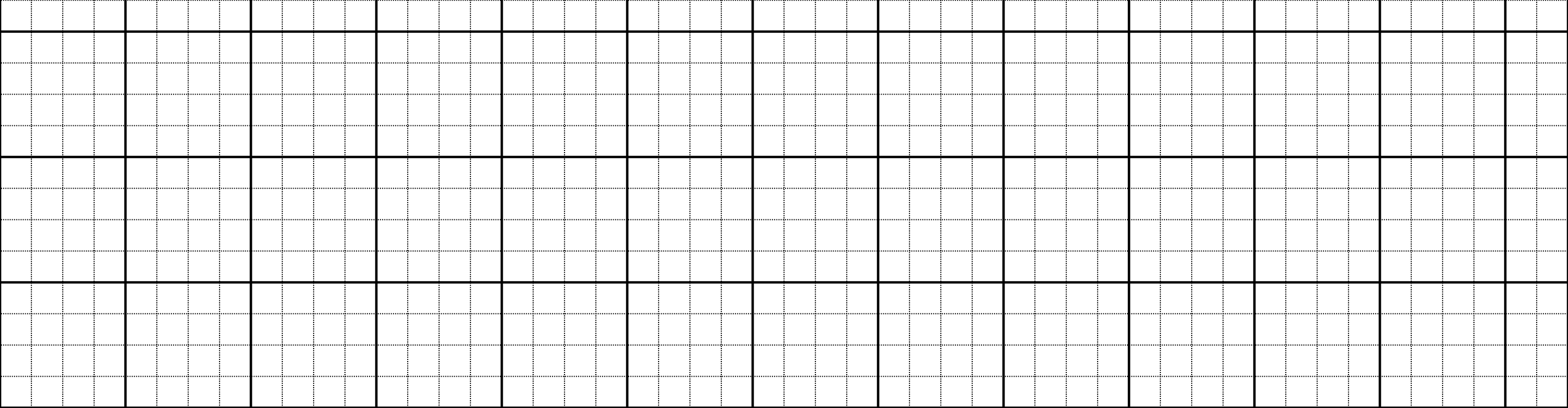 Mẹ của em tên là Hồng. Em ǟất
yêu quý mẹ em.
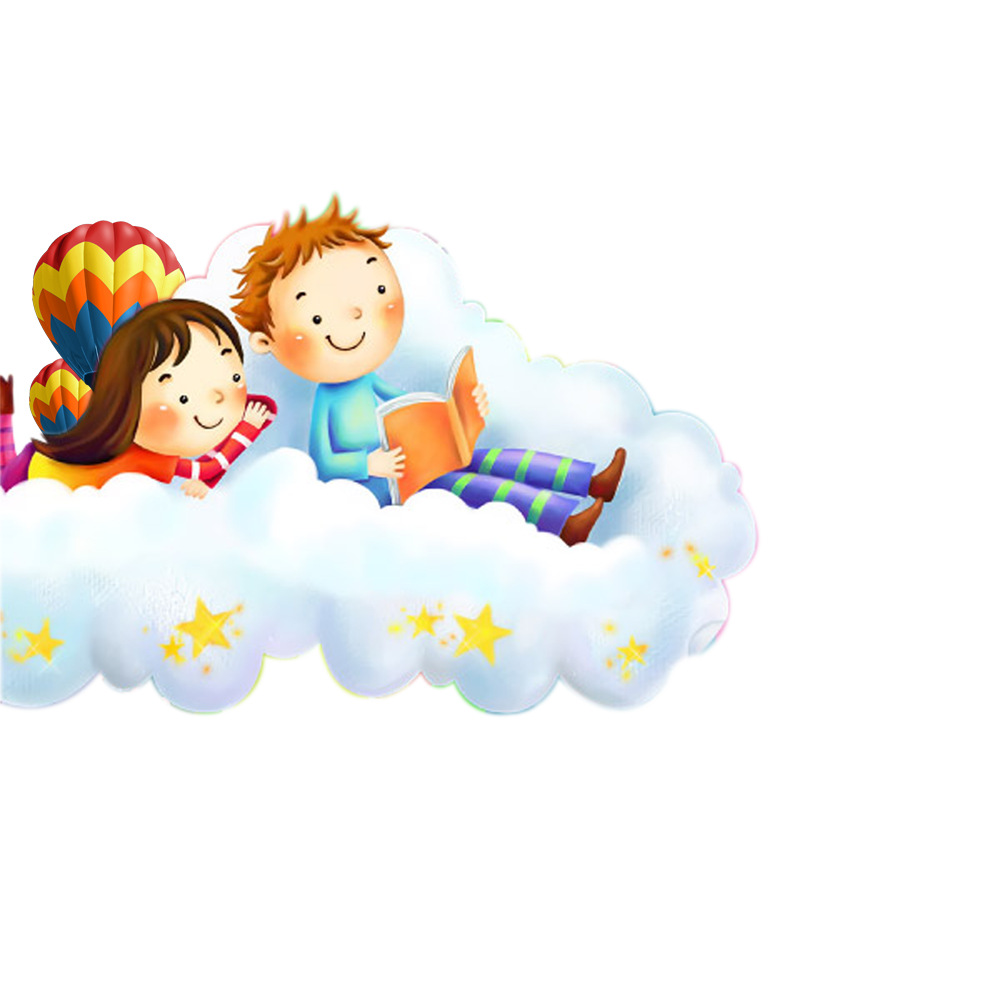 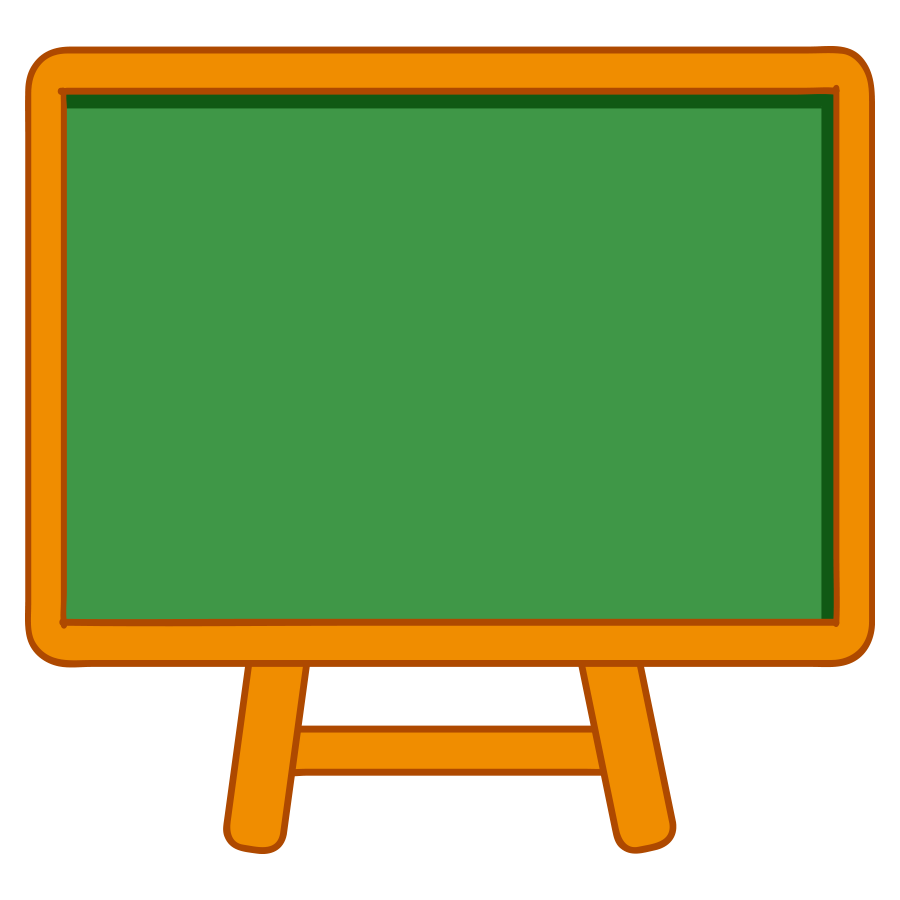 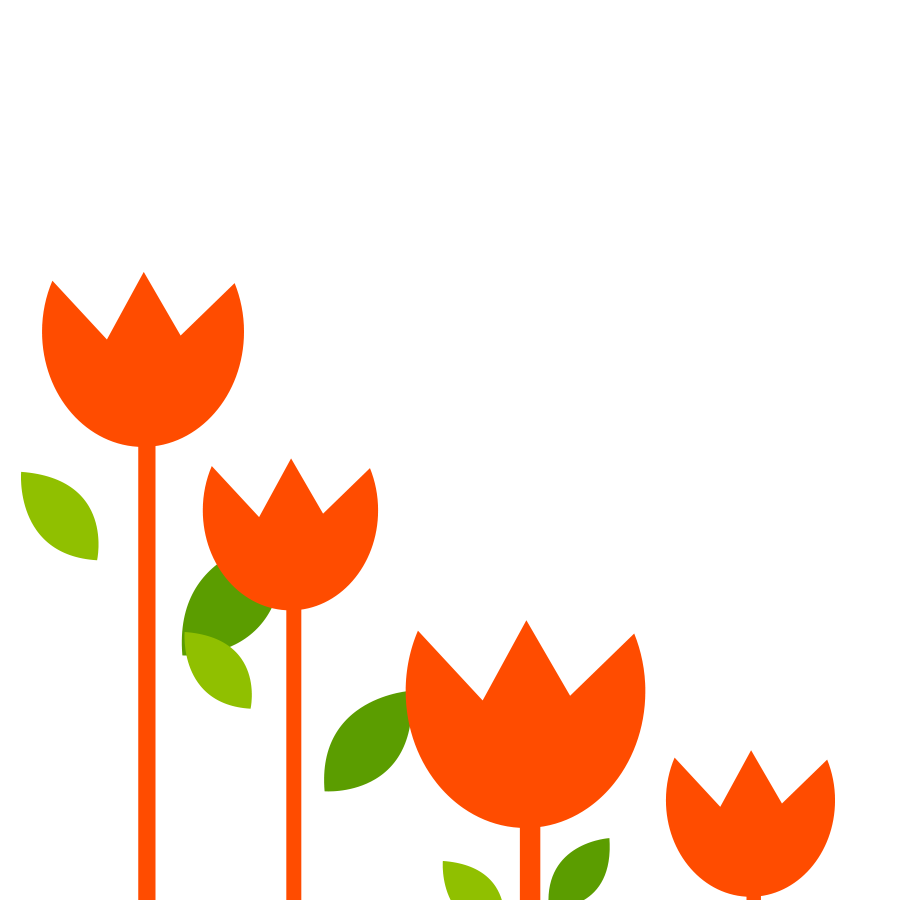 CỦNG CỐ
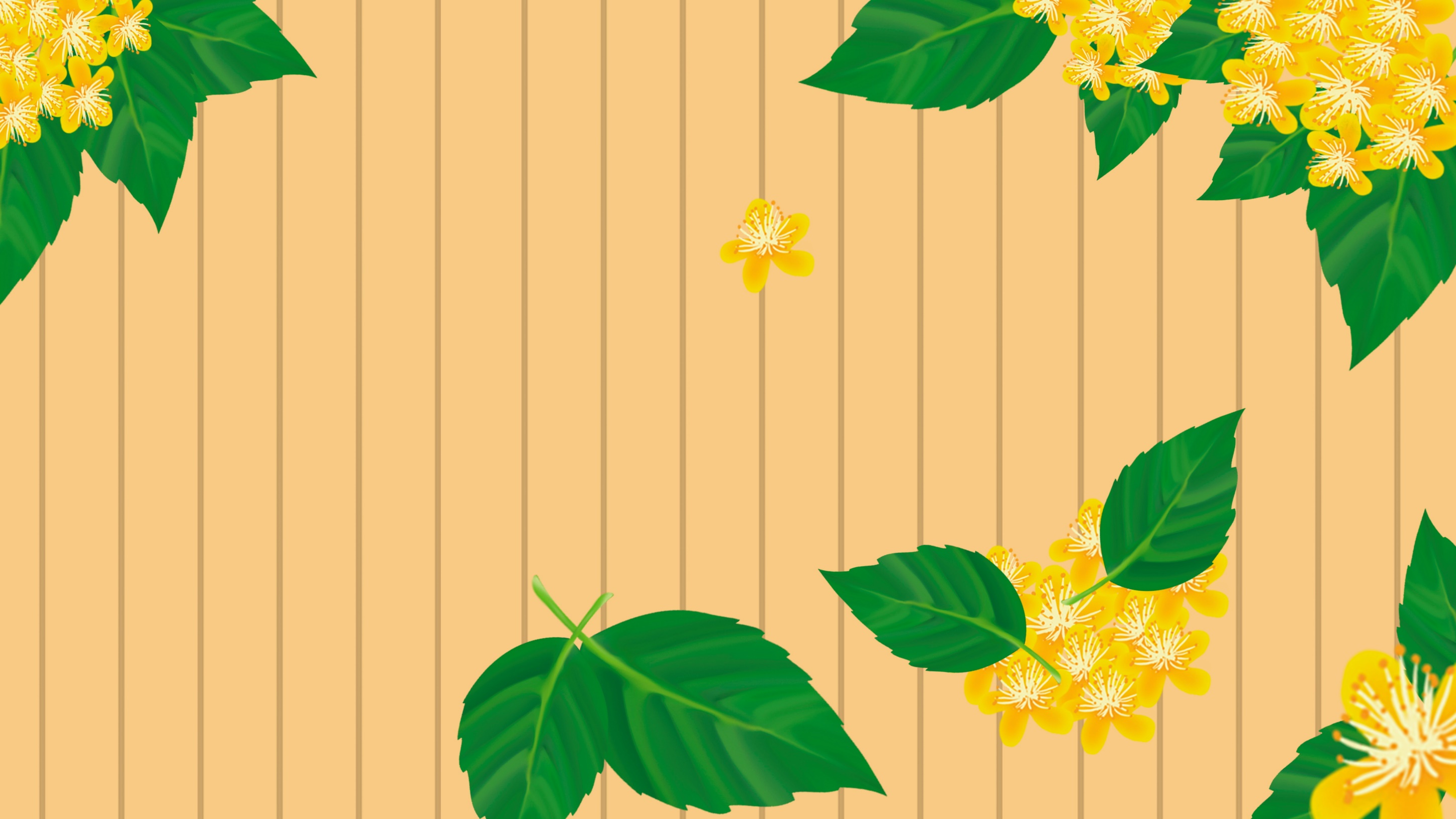 Chaøo taïm bieät 
caùc con